Игра по экологии 10-11 класс:«Заморочки из бочки»
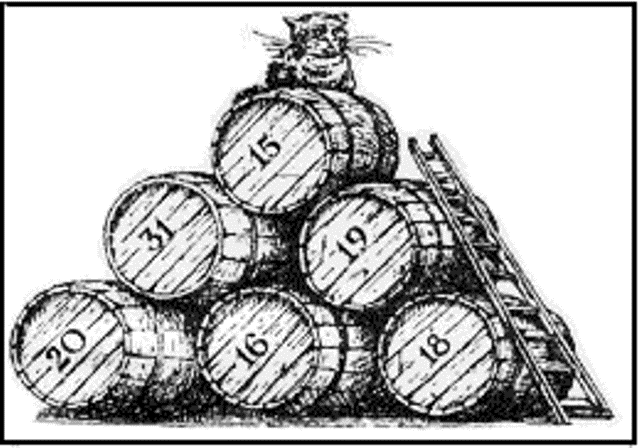 МБОУ СОШ №25 
учитель биологии 
Малышева Е.М.
Г. Новошахтинск
2013-2014 уч. год
От прочих злаков этот отличается тем, что растёт под слоем воды. Требуется 5 тыс. л воды, чтобы произвести 1 кг зерен этого злака
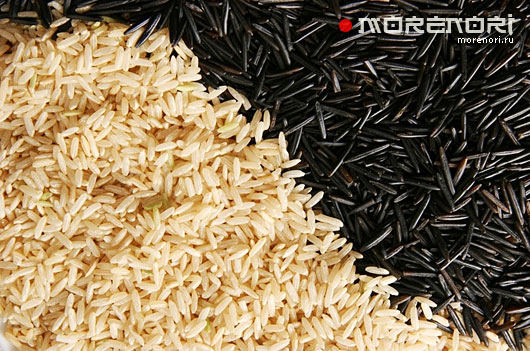 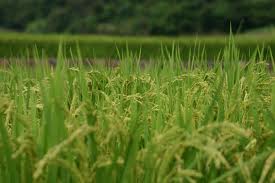 Рис
Этот фрукт, употребляемый в сыром виде, признан самым питательным  в мире, а испанцы из- за зеленой пупырчатой шкурки прозвали его «аллигаторовой  грушей». (100 г-163 кал.)
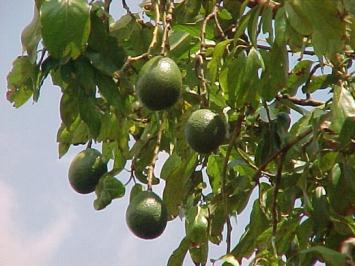 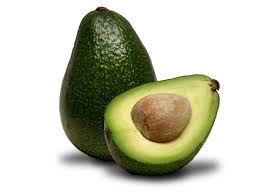 Авокадо
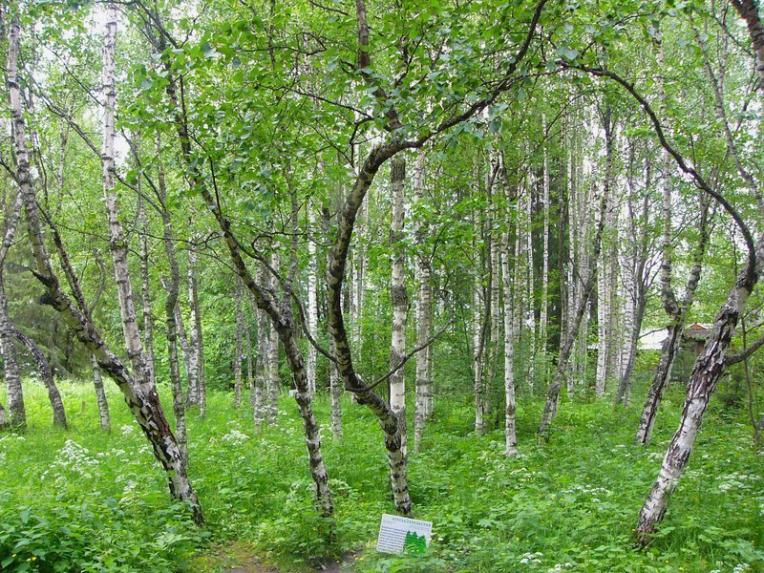 В германии это дерево называли «царской березой», шведы поставляли его древесину в Англию под названием «пламенного» дерева. В Финляндии кусочки этого дерева даже служили разменной монетой.
Карельская береза
Этот «цветок белого дракона» с 16 лепестками изображен на гербе Японии, на печатях и монетах этой страны.
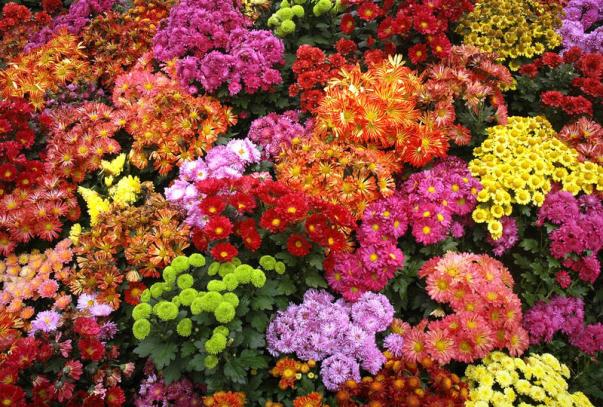 Хризантемы
Каким овощем пытался отравить Вашингтона британский агент во время войны за независимость?
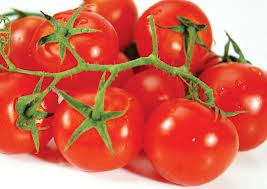 Помидоры
Существуют две разновидности льна – долгунец и кудряш. Долгунец используют для получения волокон, а что получают из кудряша?
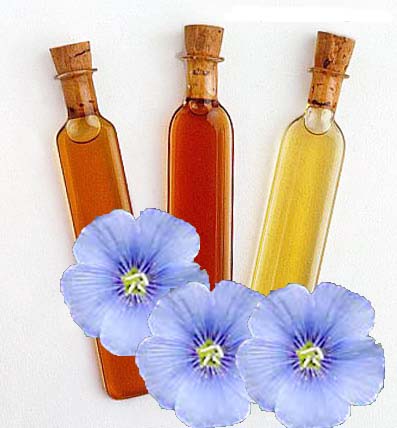 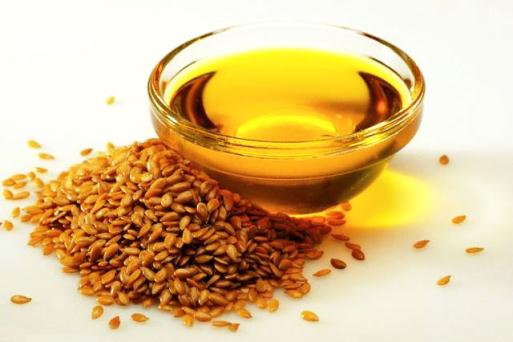 масло
В Древнем Риме считалось, что потребление в пищу этого злака способствует развитию мускулатуры, поэтому он занимал особое место в питании гладиаторов.
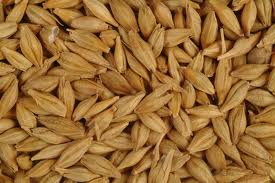 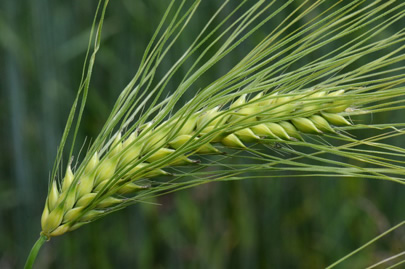 Ячмень
Этот фрукт в Древнем Риме называли «армянское яблоко».
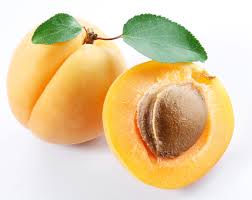 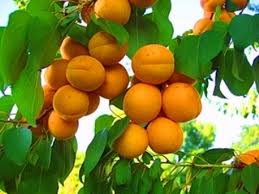 Абрикос
А.Гумбольдт называл это африканское дерево «древнейшим органическим памятником нашей планеты». В сухой период оно сбрасывает листву, и тогда кажется, что растет оно корнями вверх.
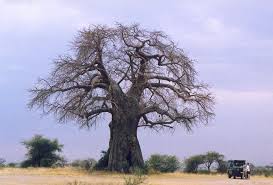 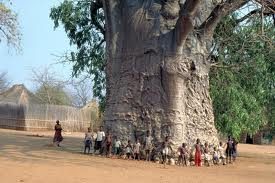 Баобаб
По народным поверьям, эту красивую степную траву нельзя рвать и собирать в букеты, так как она произошла от седых материнских волос.
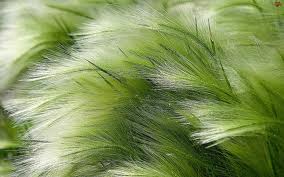 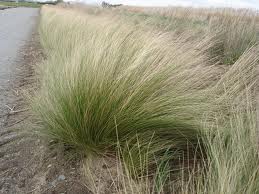 Ковыль
Согласно легенде, именно этот цветок вырос на крови прикованного к скале Прометея.
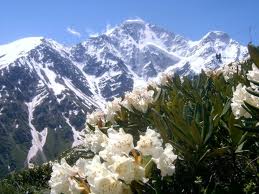 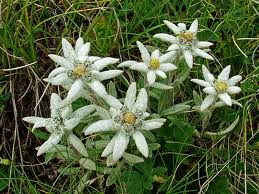 Эдельвейс
В средневековой Европе эти рыбы имели особое практическое применение: они примерно одинакового размера, поэтому стали своеобразной единицей обмена.
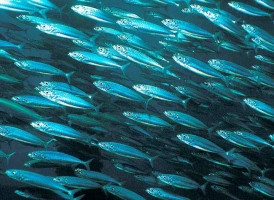 Сельдь
В конце 19 века именно этих насекомых для исследования сыпного тифа Пастеровский институт вынужден был импортировать из России.
Вошь
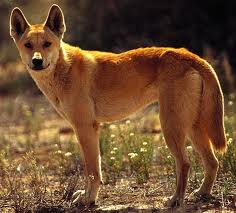 Назовите единственного эндемичного представителя отряда хищных Австралии, но не из сумчатых хищников.
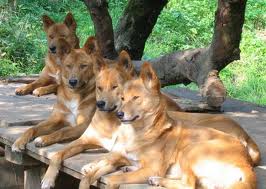 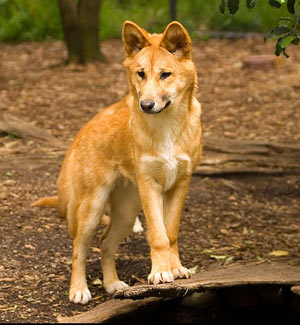 Динго
Эта рыбка, поедая личинки малярийного комара, помогла превратить город Сочи в курорт.
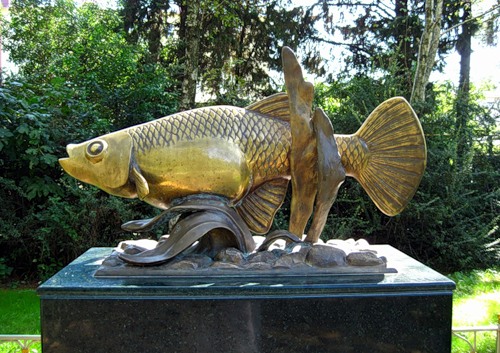 Гамбузия
Это животное самое крупное среди беспозвоночных. Его вес достигает 2 тонн. Диаметр глаза – 40 сантиметров.
Кальмар - архитеутис
О, счастливчик!
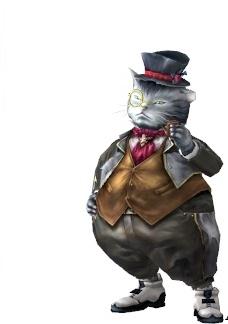 1 Истина рождается в:
А)почках
Б)семенах
в)спорах
Г)побегах
2. Гены умеют:
А) нырять
Б)тонуть
В)плавать
Г) дрейфовать
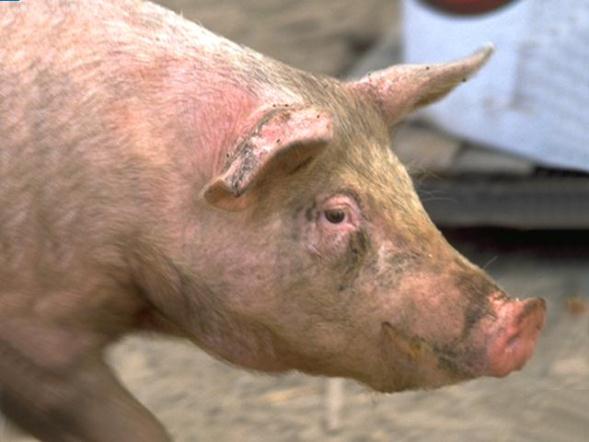 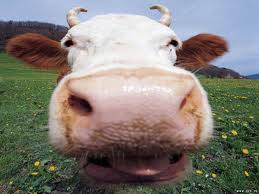 3. Как называются органы передвижения бактерий:
А)фитильки
Б)ниточки
В)жгутики
Г)веревочки
4. как назвали возбудителя туберкулёза:
А)палочка Коха
Б)дубинка Пастера
В) посошок Левенгука
Г) тросточка Флеменга
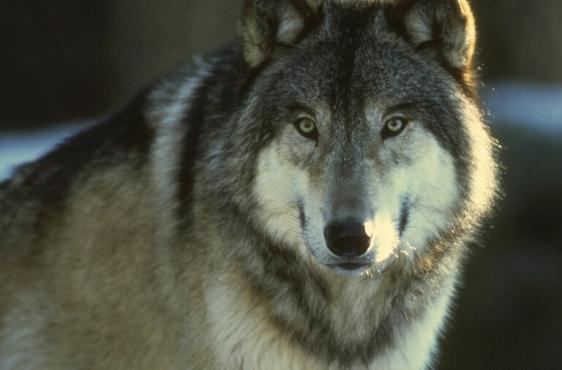 5. Растения могут размножаться:
А)бровями
Б)бородой
В)усами
6. Носителя энергии в живой клетке обозначают аббревиатурой:
А)АВС
Б)АЗС
В)АТФ
Г)ДТП
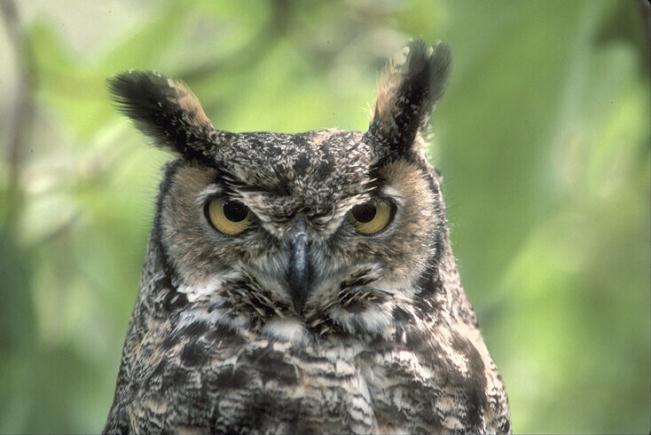 7. какой отряд млекопитающих есть?
А) четнокопытные
Б) цельнокопытные
В) дробнокопытные
Г) парнокопытные
8. Основная структурная единица живого:
А) гнездо
Б) нора 
В)вольер
Г) клетка
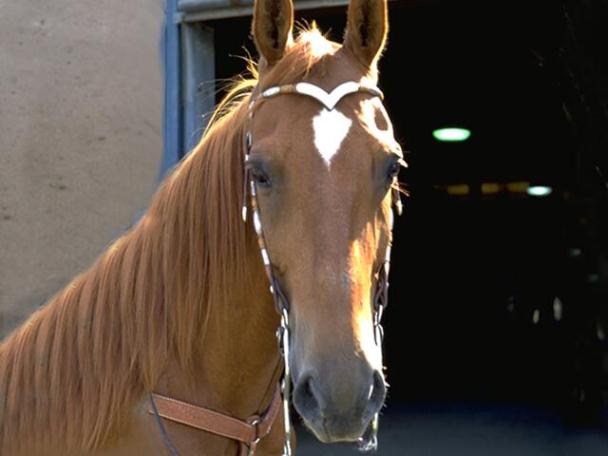 9. Какого отряда земноводных не существует:
А) хвостатые
Б) бесхвостые
В) безногие
Г) безголовые
10.
Что из перечисленного не является животным?
А) ящер
Б) ящур
В) ящерица
Г) ящурка
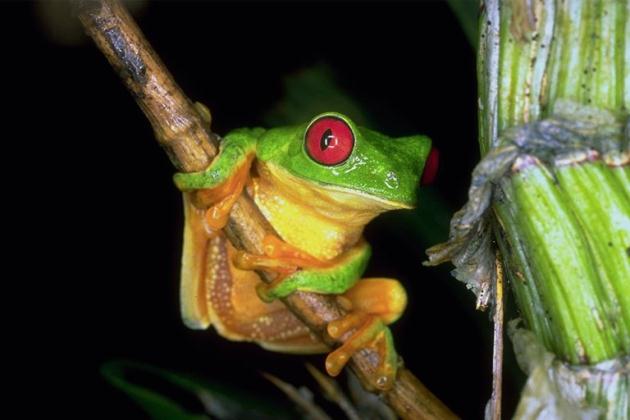 11. Как переводится с арабского слово «жирафа»?
А) высокая 
б) пятнистая 
в) длинношеяя
Г) милая
12. Бактриан отличается от дромедара
А) количеством ног
Б) цветом шерсти 
в) ростом 
г) количеством горбов
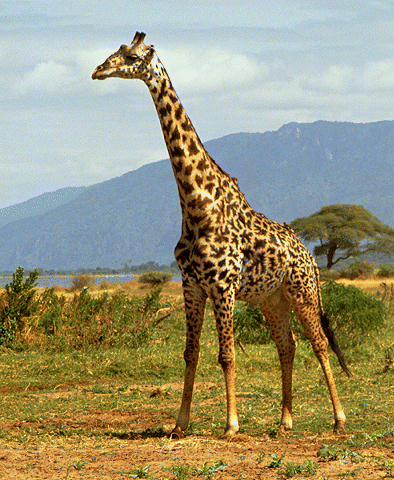 Пусть удача сопутствует вам!